Creating a Business Card
Business Cards
Sometimes thought of as tiny billboards 
The most often used marketing tool – small, inexpensive, easy to use
Only uses 3 ½ “ by 2” of space
Business cards are small in size but have a huge, lasting impact. Therefore, they must be designed carefully and thoughtfully
What kind of information is included on a business card?
Name of individual
Name of business or organization
Address 
Phone number 
E-mail address 
Web page address 
Job title of individual
Tagline or description of business or organization
Logo 
Image(s)—including purely decorative elements 
List of services or products
Choose the elements that make sense for the individual and the business. Choose qualities you want to emphasize.
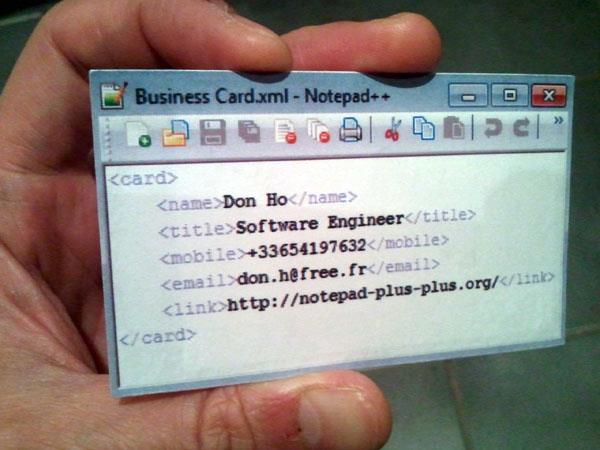 How can you make your point in such a small space using only a few words?
Different fonts
Color
Metaphor
Logos (symbol)
Other images
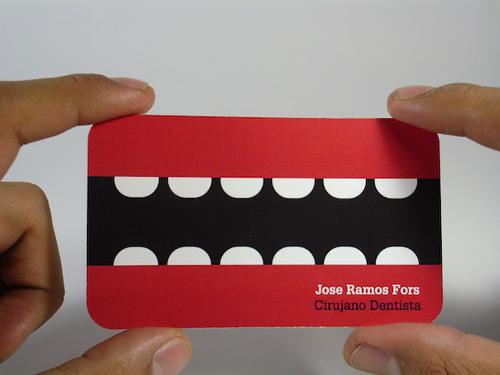 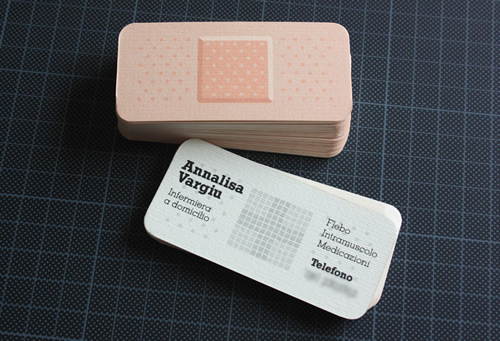 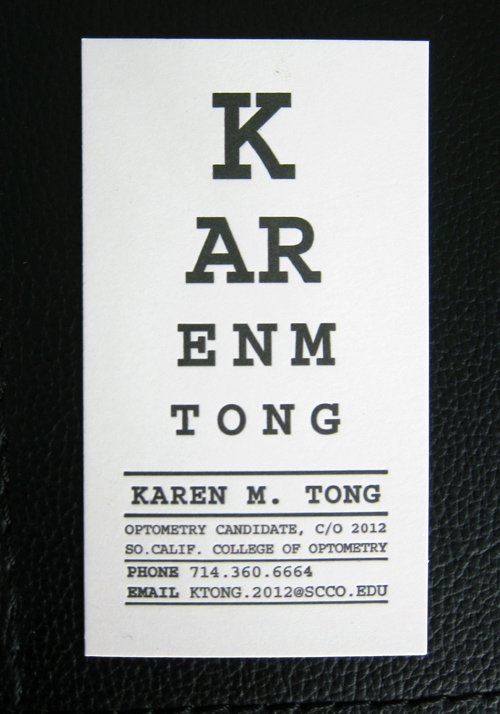 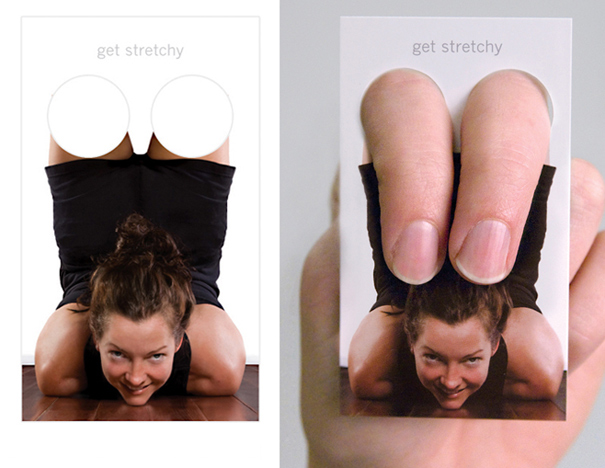 Creating your business card…let’s get started
Open Publisher
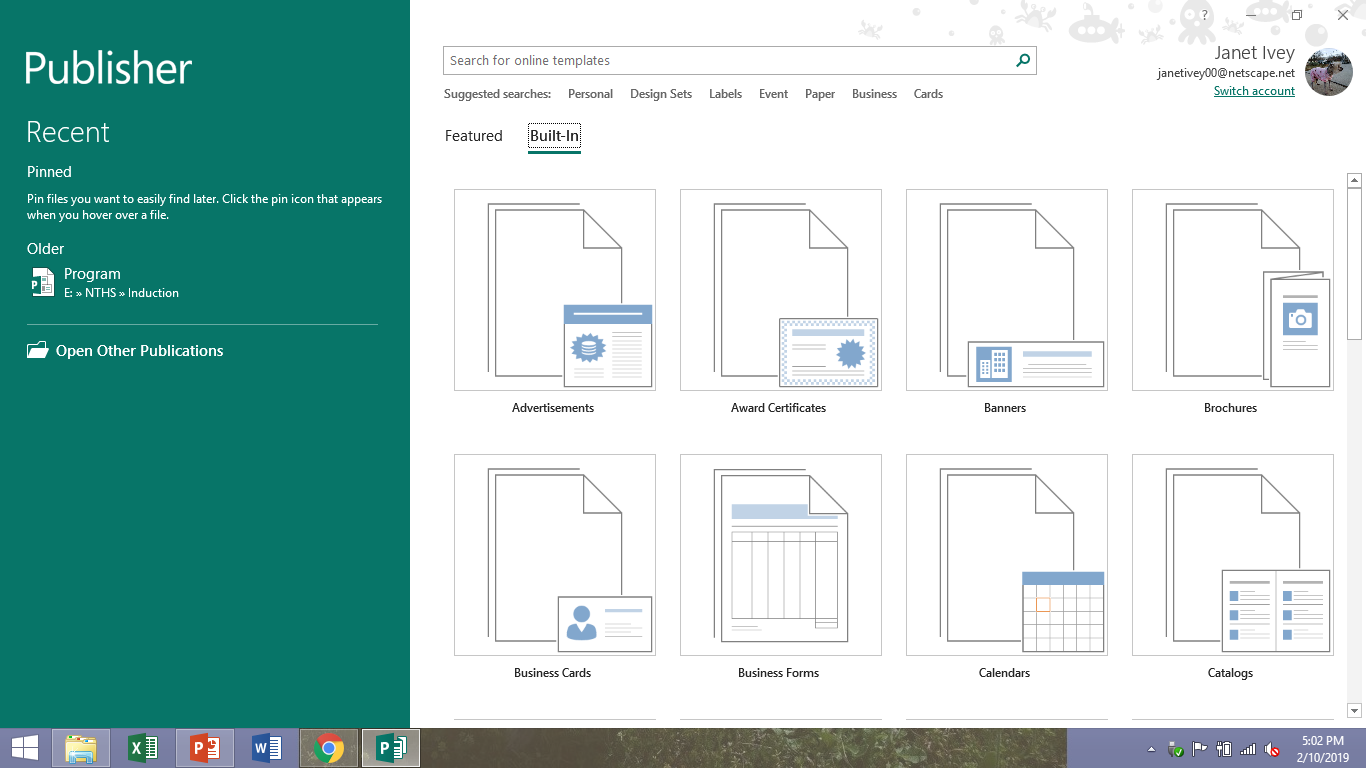 1
2
Scroll down page and click on 1 of the 2 templates. Then click on “create”.
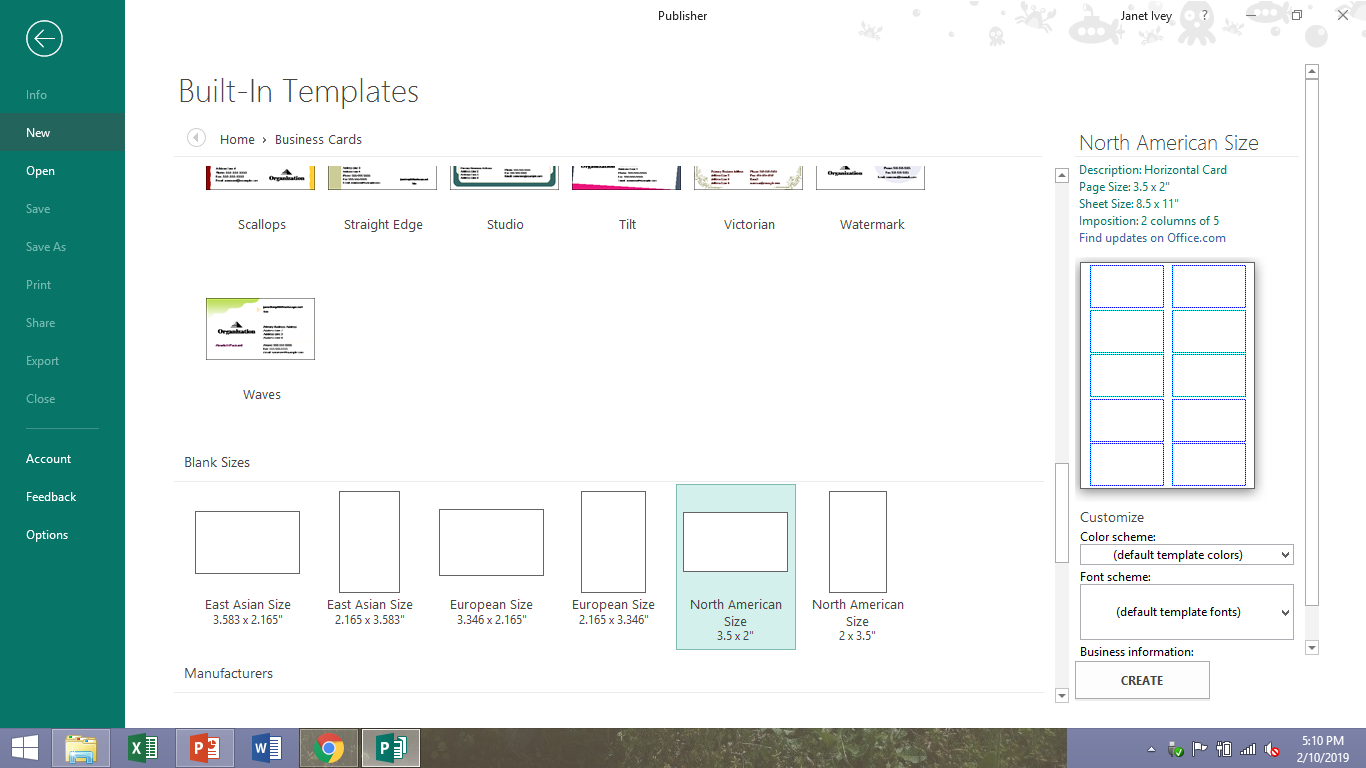 Create a logo:https://www.freelogodesign.org
Create your logo
Save to the computer desktop
Once you have made your business card, you can click on “insert” then “picture” and choose the logo on the desktop.
This represents 1 business card. Add text boxes and insert the information for 1 partner.
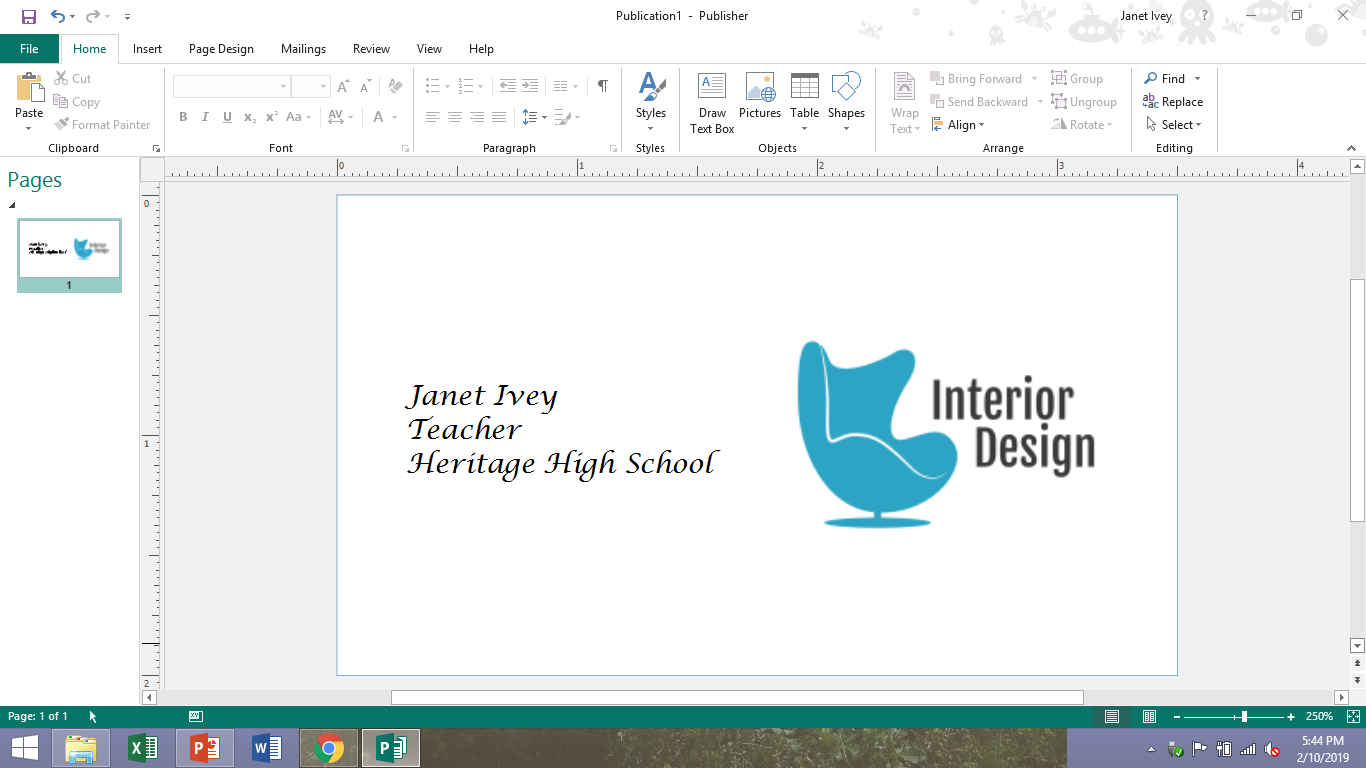 Print for the first partner. It will automatically create 10 business cards. Then change the name to the second partner and print again.
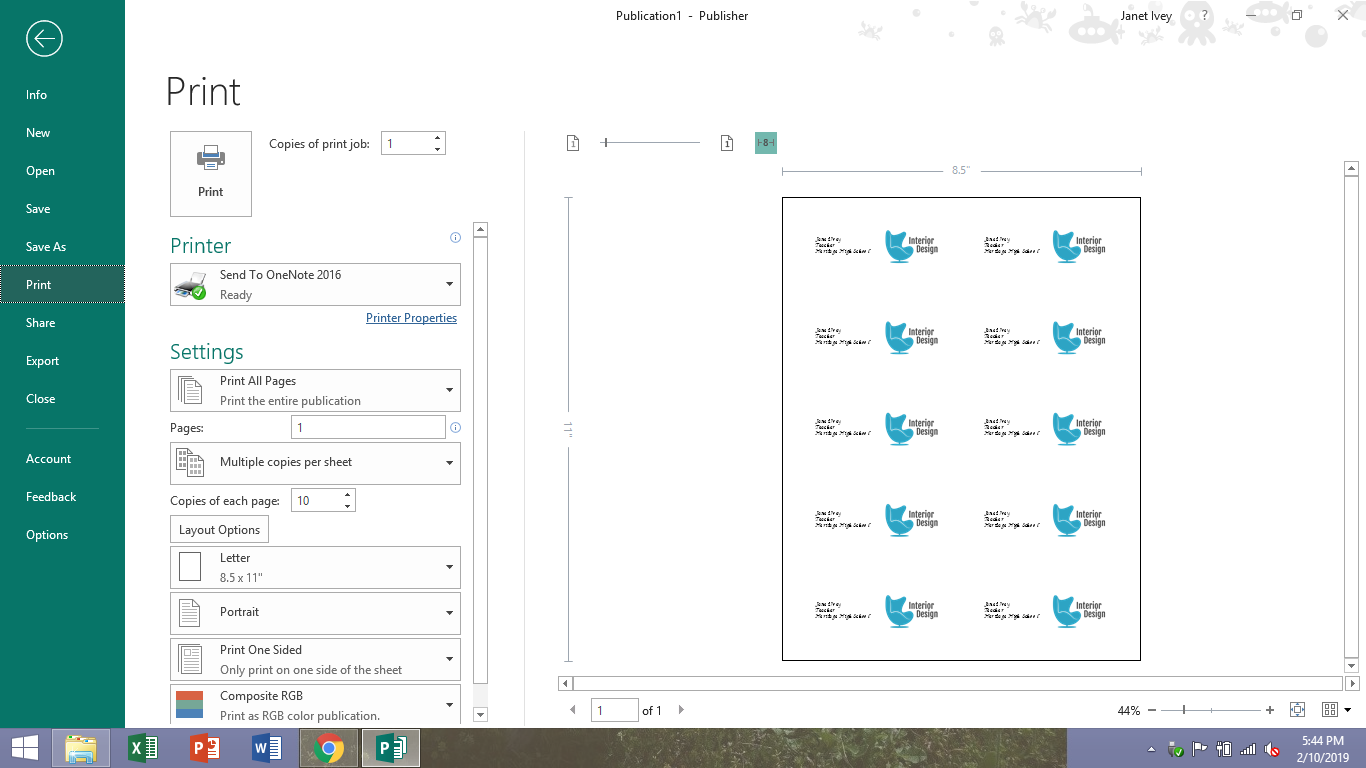